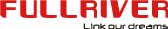 Datasheet|AX3000双频千兆上行Wi-Fi6家用路由器
FR-WR24G-3000D1
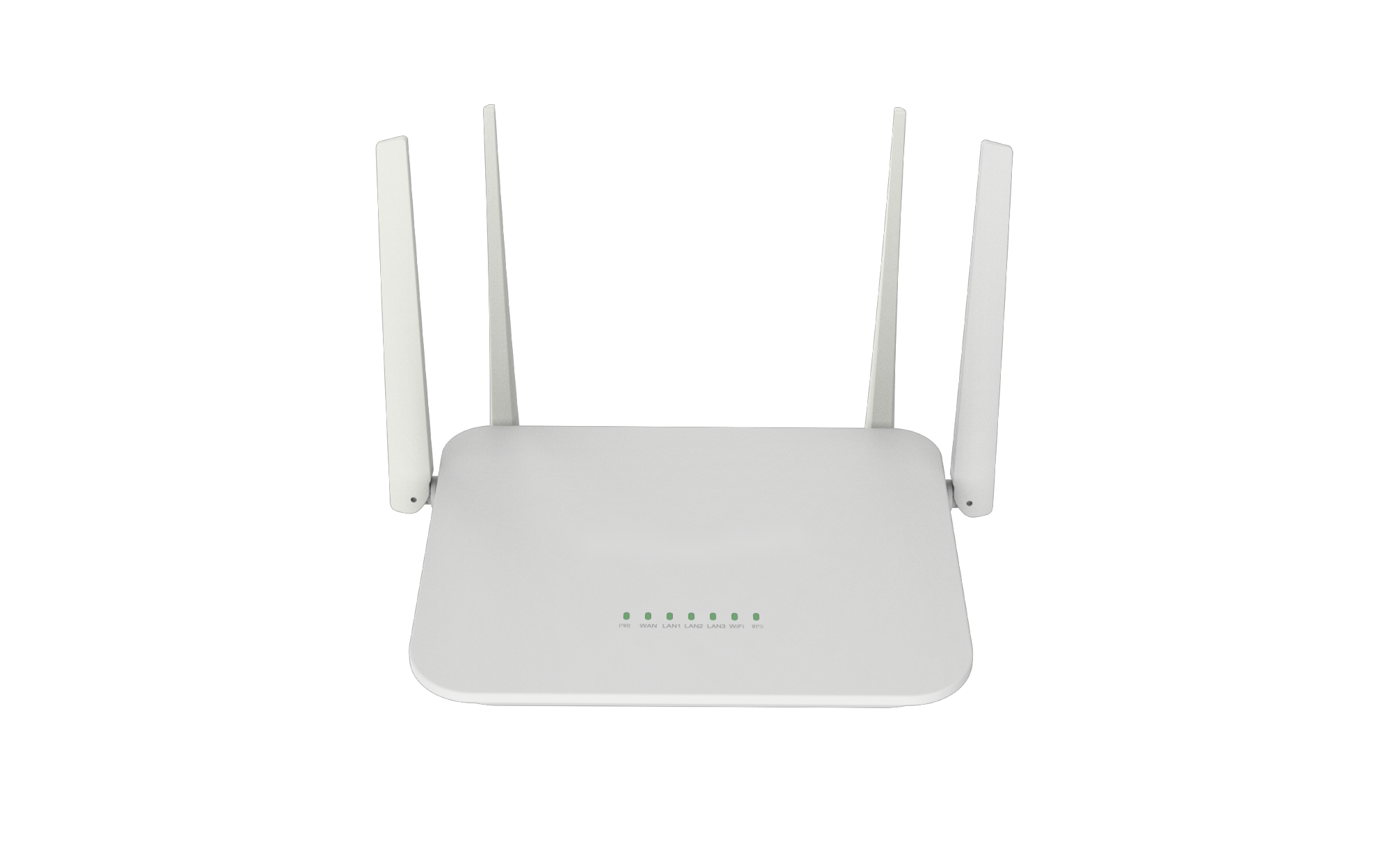 产品概述
FR-WR24GP-3000D1支持IEEE802.11ax标准同时向下兼容IEEE802.11ac/n/g/b/a，提供最高达3.0Gbps的无线数据传输速率，搭配4根外置天线，具有速度快，延时低，容量大，更安全，更省电的特性。相比前代Wi-Fi，连接速率和网络总容量都有巨大的提升，网络延时，信道干扰降低，提升数据传输效率，提升连接安全性。在如今高密度，高拥挤的网络环境下，游戏延时更低，4K视频体验更流畅，更加适合大量智能家居设备接入。
产品特性
支持802.11ax
支持双频并发高达3000Mbps的无线传输速率，具备速率自适应功能，自动调整无线传输速率
提供1个千兆上行LAN口(RJ45)，3个千兆下行LAN口(RJ45)
支持MU-MIMO和OFDMA
大范围覆盖，4根5dBi 天线
支持0~40℃工作温度
最高支持256个无线用户接入(推荐并发接入终端数：60)
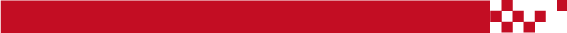 湖南恒茂信息技术有限公司
[Speaker Notes: V 1.00 initial version]
湖南恒茂信息技术有限公司
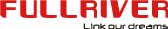 产品规格
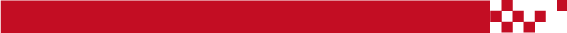 湖南恒茂信息技术有限公司
湖南恒茂信息技术有限公司
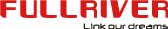 产品规格
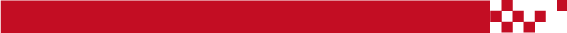 湖南恒茂信息技术有限公司
湖南恒茂信息技术有限公司
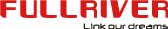 产品规格
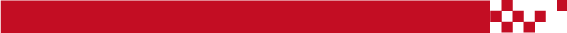 湖南恒茂信息技术有限公司